Формирование патриотизма и гражданского мировоззрения растущей личности средствами школьного музея
Куликова Валентина Михайловна, педагог дополнительного образования 
высшей квалификационной категории руководитель музея Боевой славы МБОУ СОШ № 15
Подвиг воинов нашей державы не забыли мы – свято чтим.И в музеях военной славы имена героев храним…
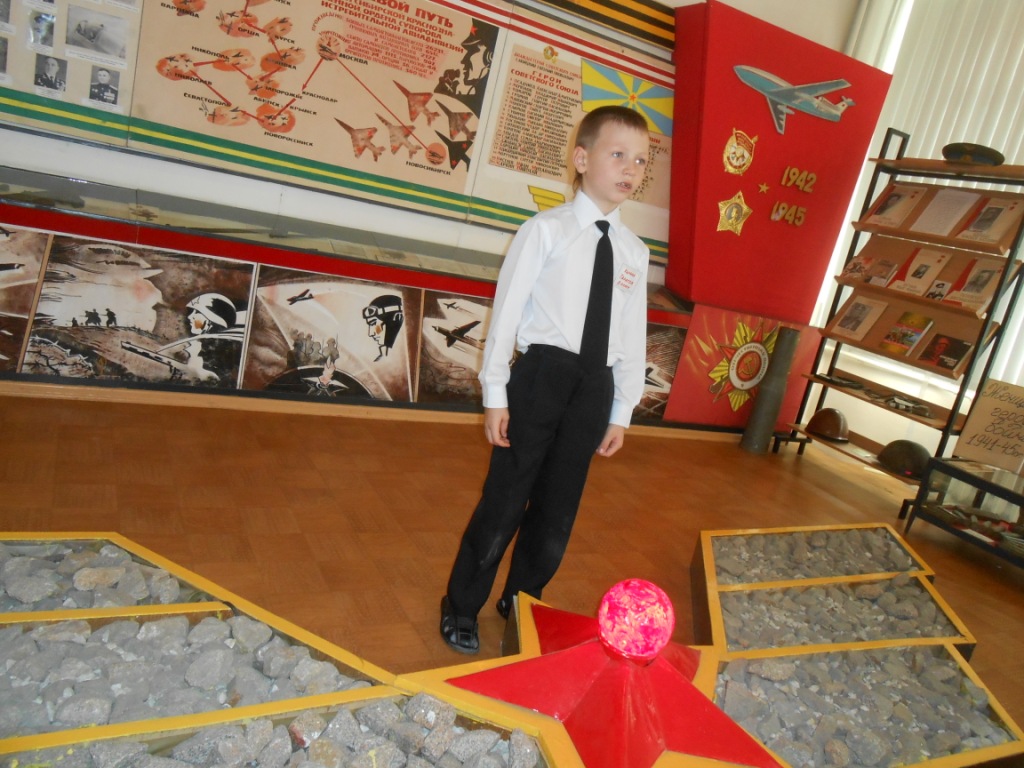 Внеурочная деятельность в музее: кружок «Я – сибиряк!»
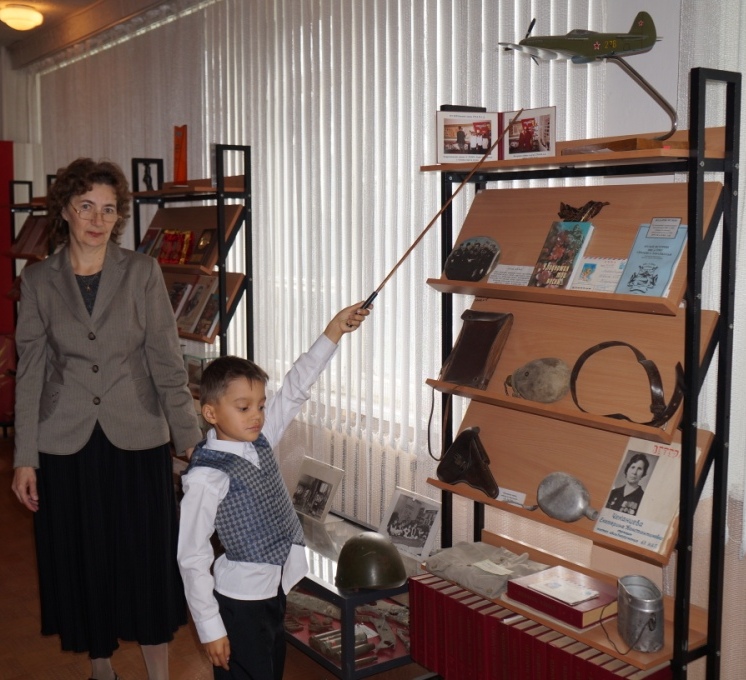 Я живу в Новосибирске!
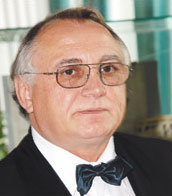 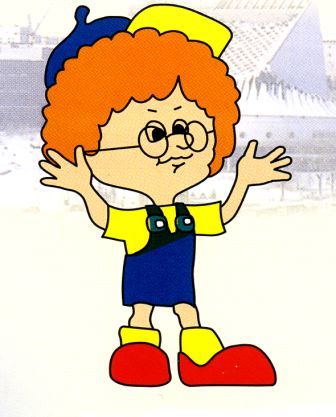 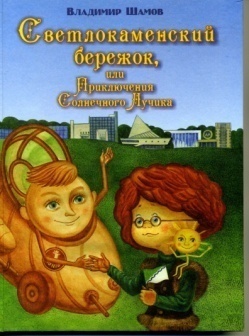 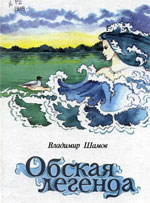 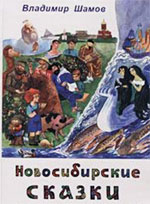 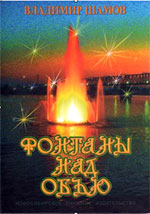 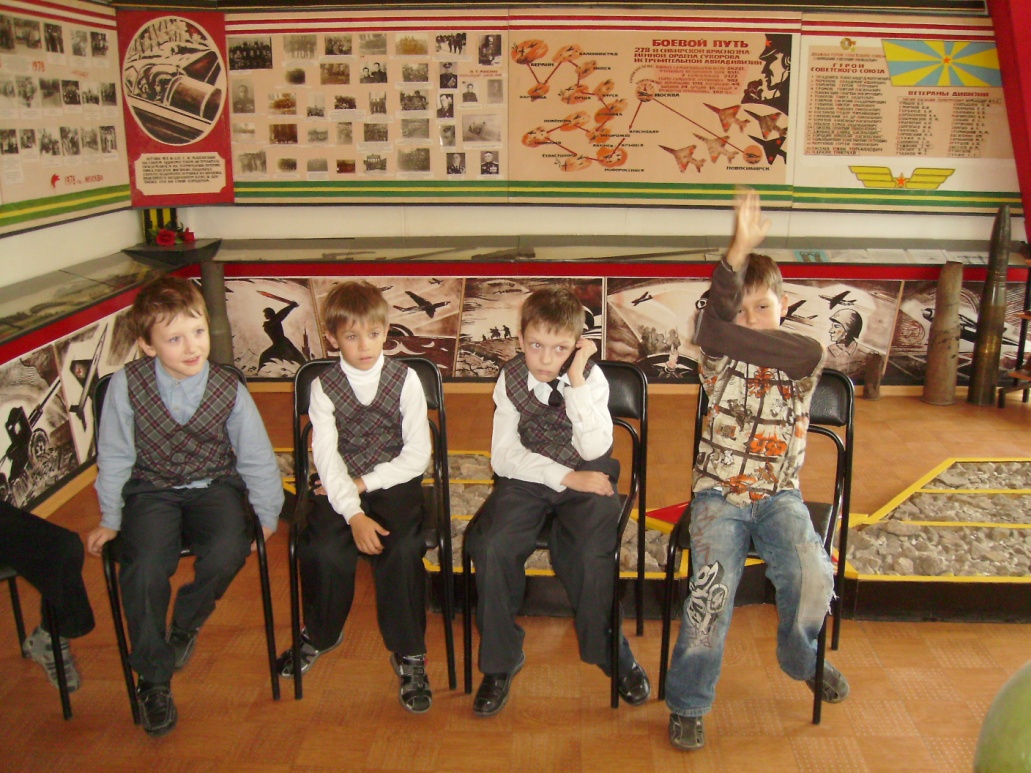 Конституция – основной закон государства!
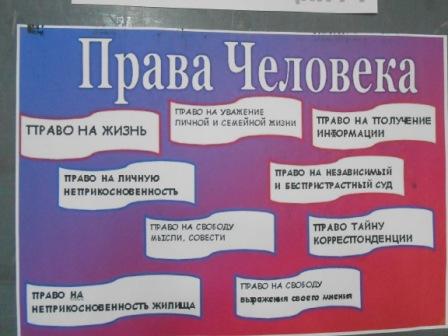 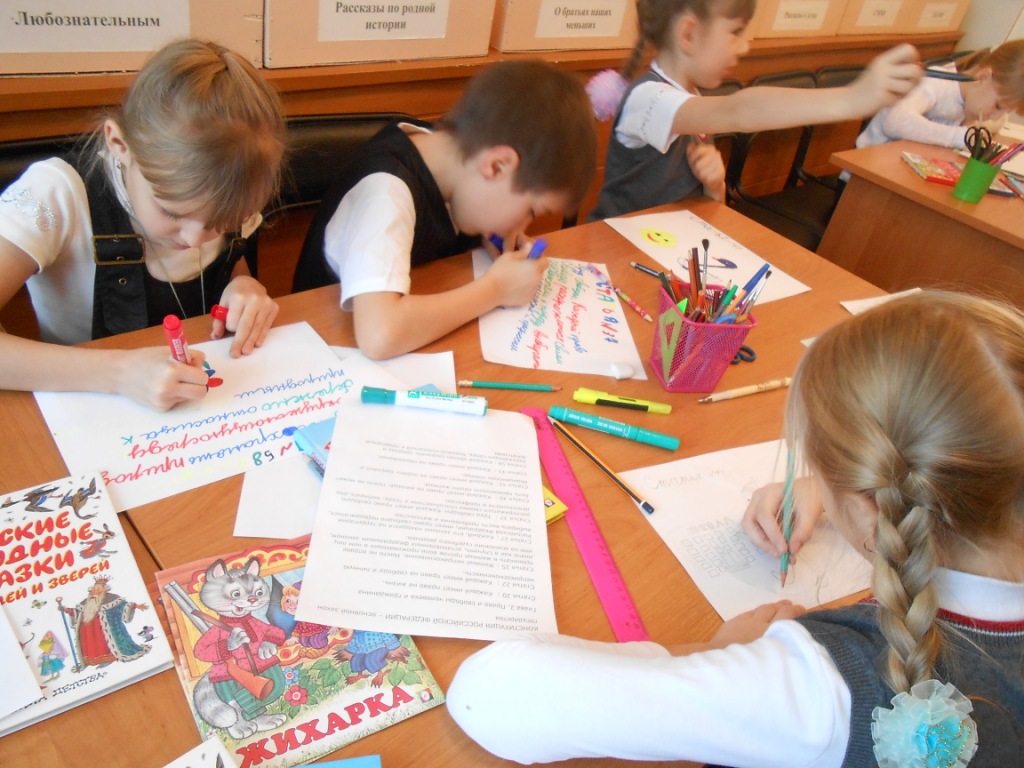 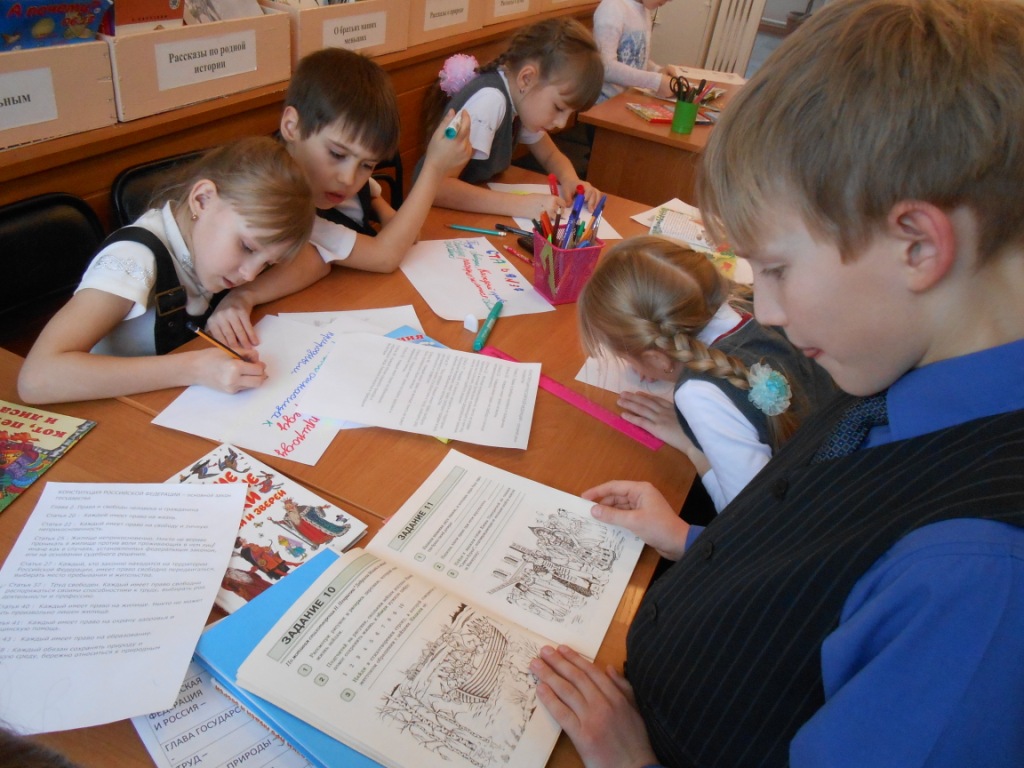 Права человека в сказках
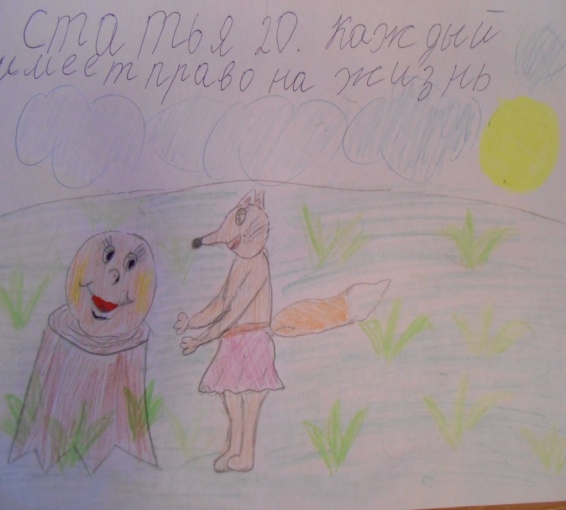 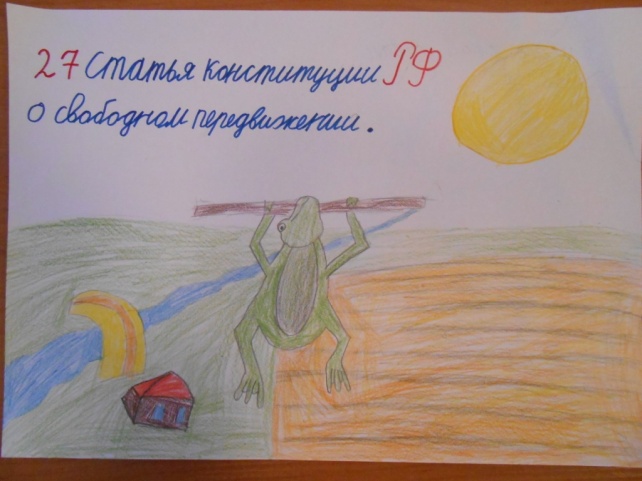 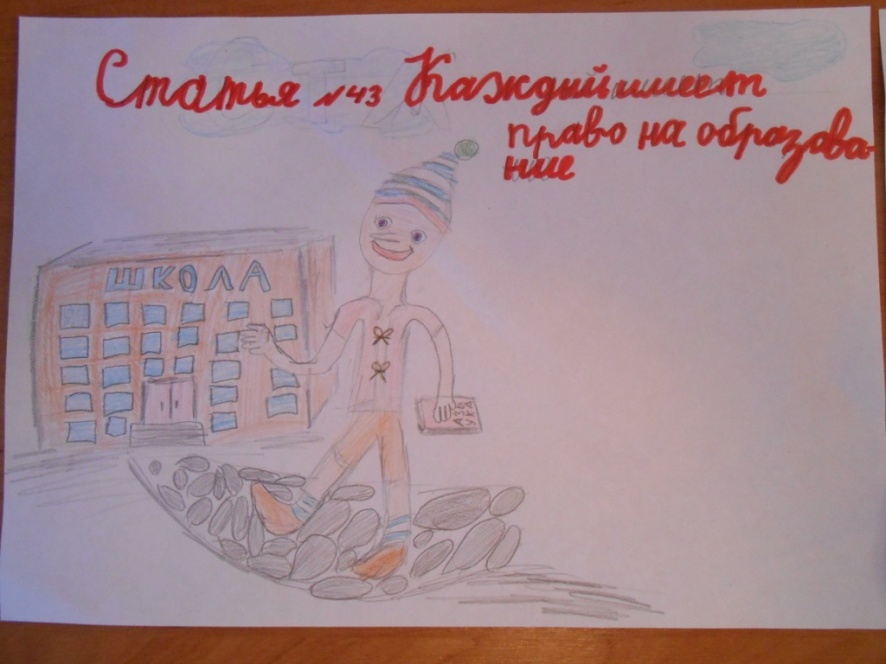 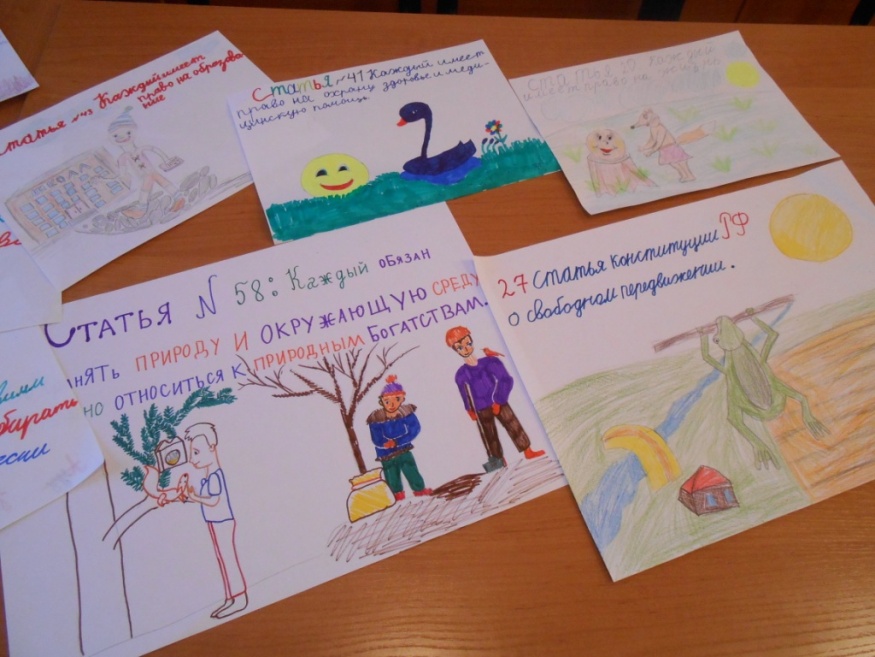 День Белых журавлей
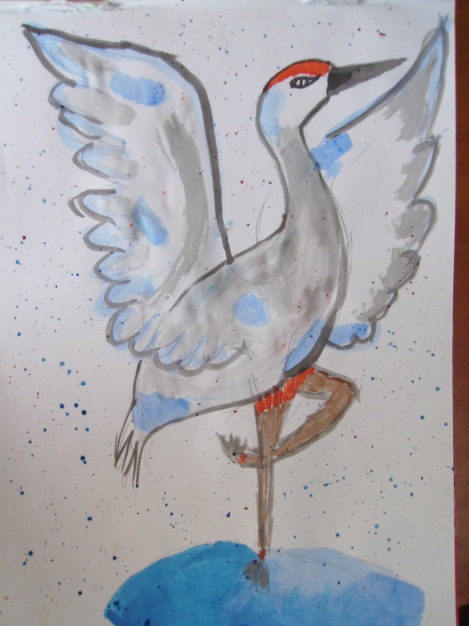 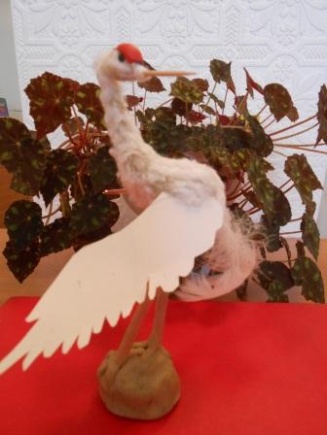 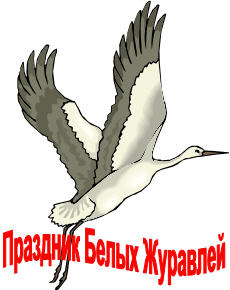 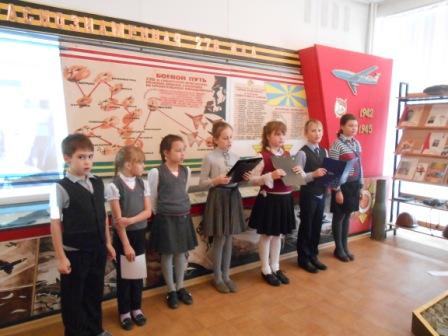 Юные экскурсоводы
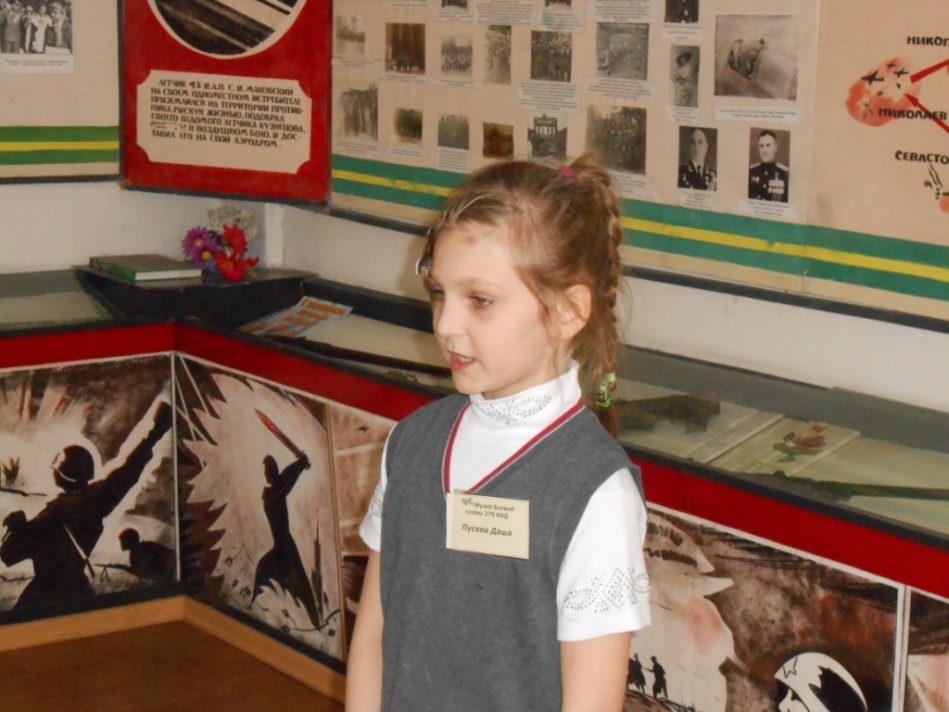 Поздравления ветеранам, звёзды героям
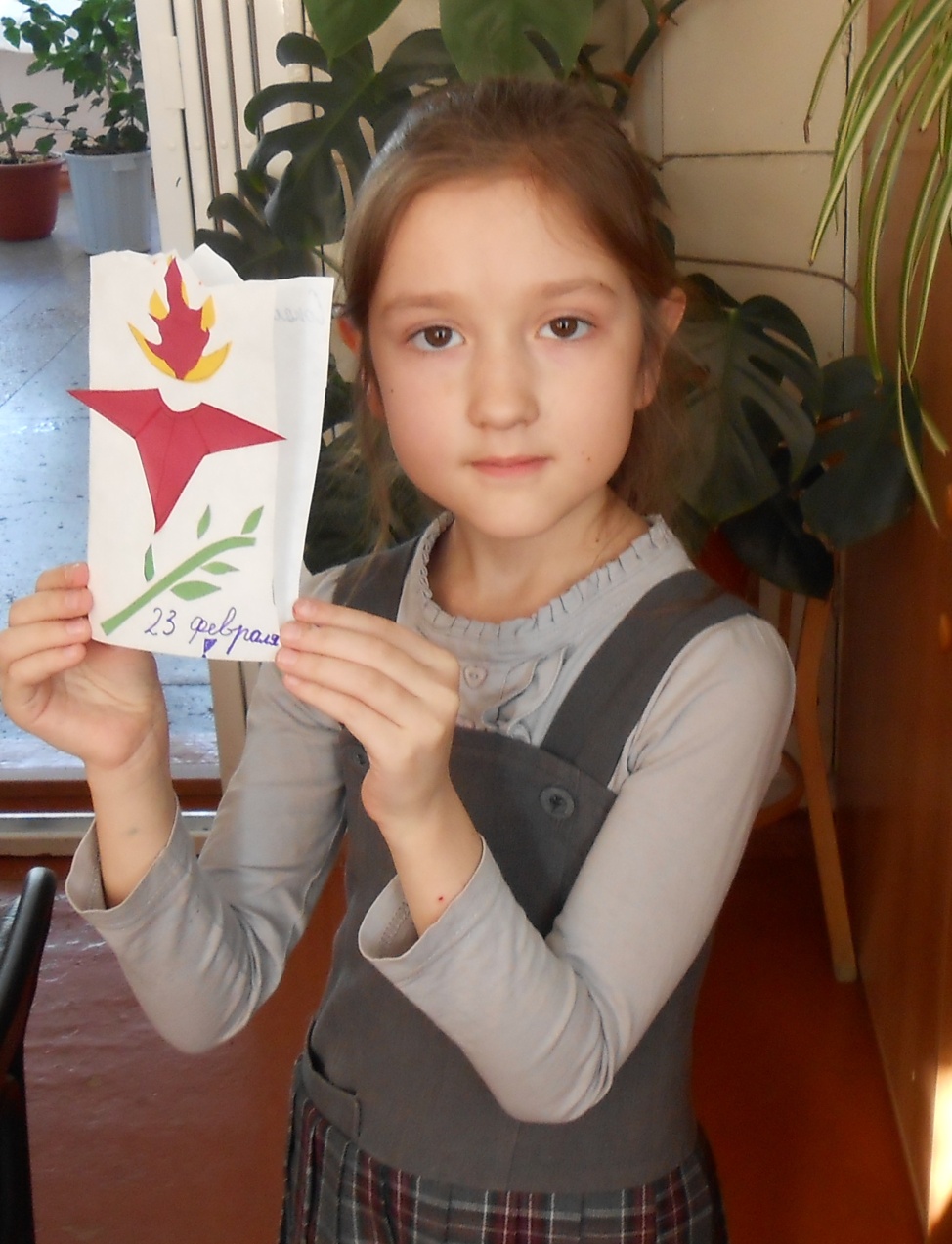 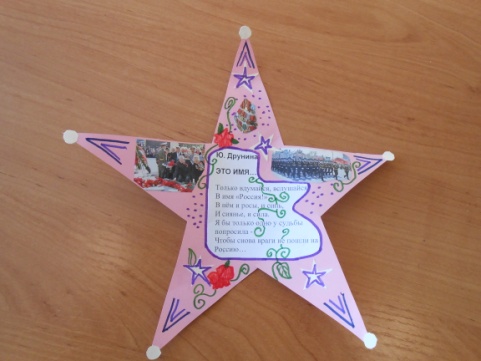 Профессия – Родину защищать!
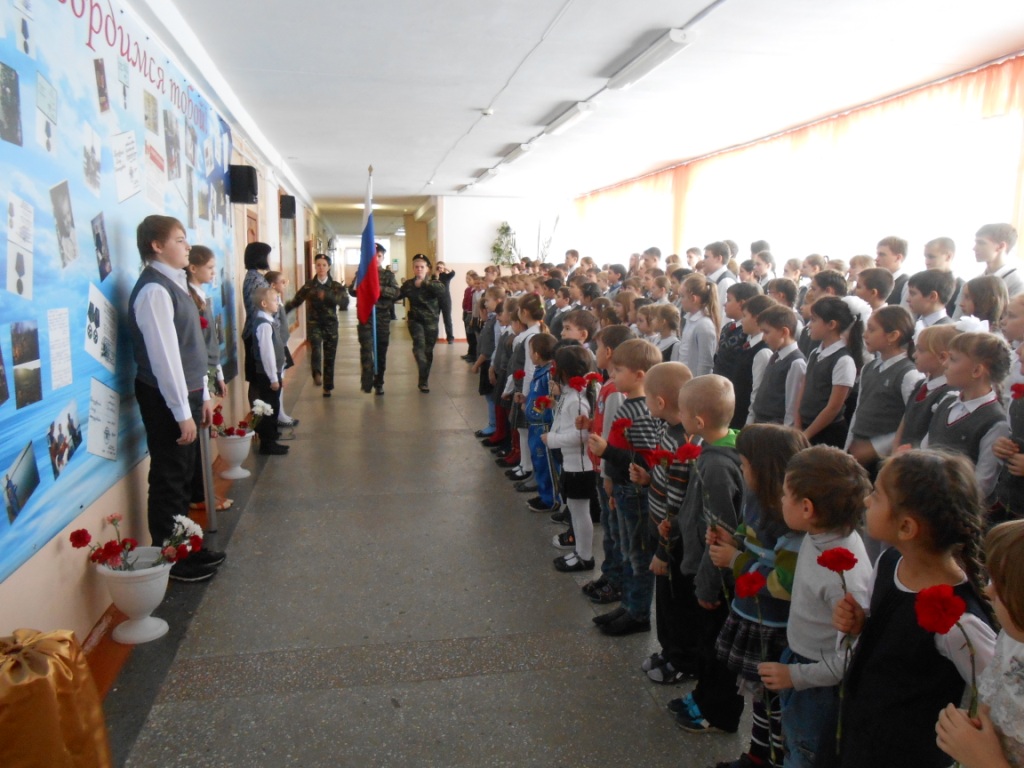 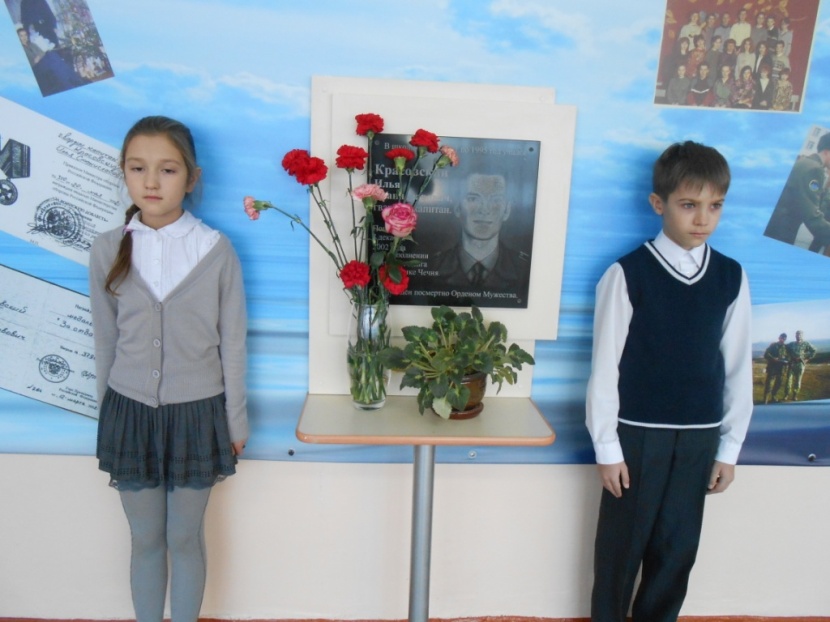 Спасибо за внимание!
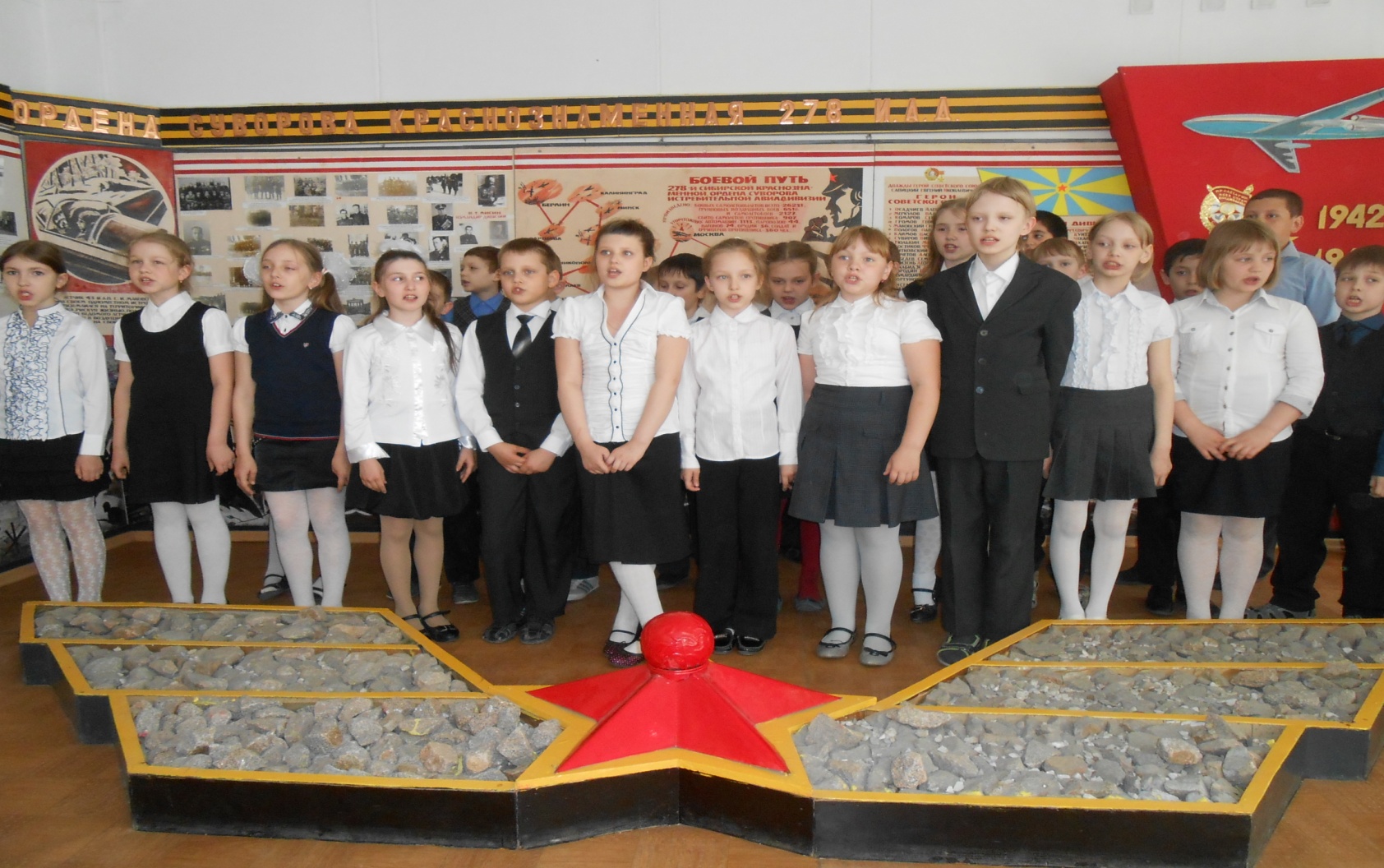 ПРИГЛАШАЕМ К НАМ В МУЗЕЙ!